Nursing Informatics Panel Presentation
Rachael Clagett DNP, RN-BC
Diane Humbrecht DNP, RN-BC
Carina Manchester MSN, RN-BC
Christina Reynolds BSN, RN-BC, PMP
Panel Introductions & Background
2
What is Nursing Informatics?
“Nursing Informatics is the specialty that transforms data into needed information and leverages technologies to improve health and health care equity, safety, quality, and outcomes.”
3
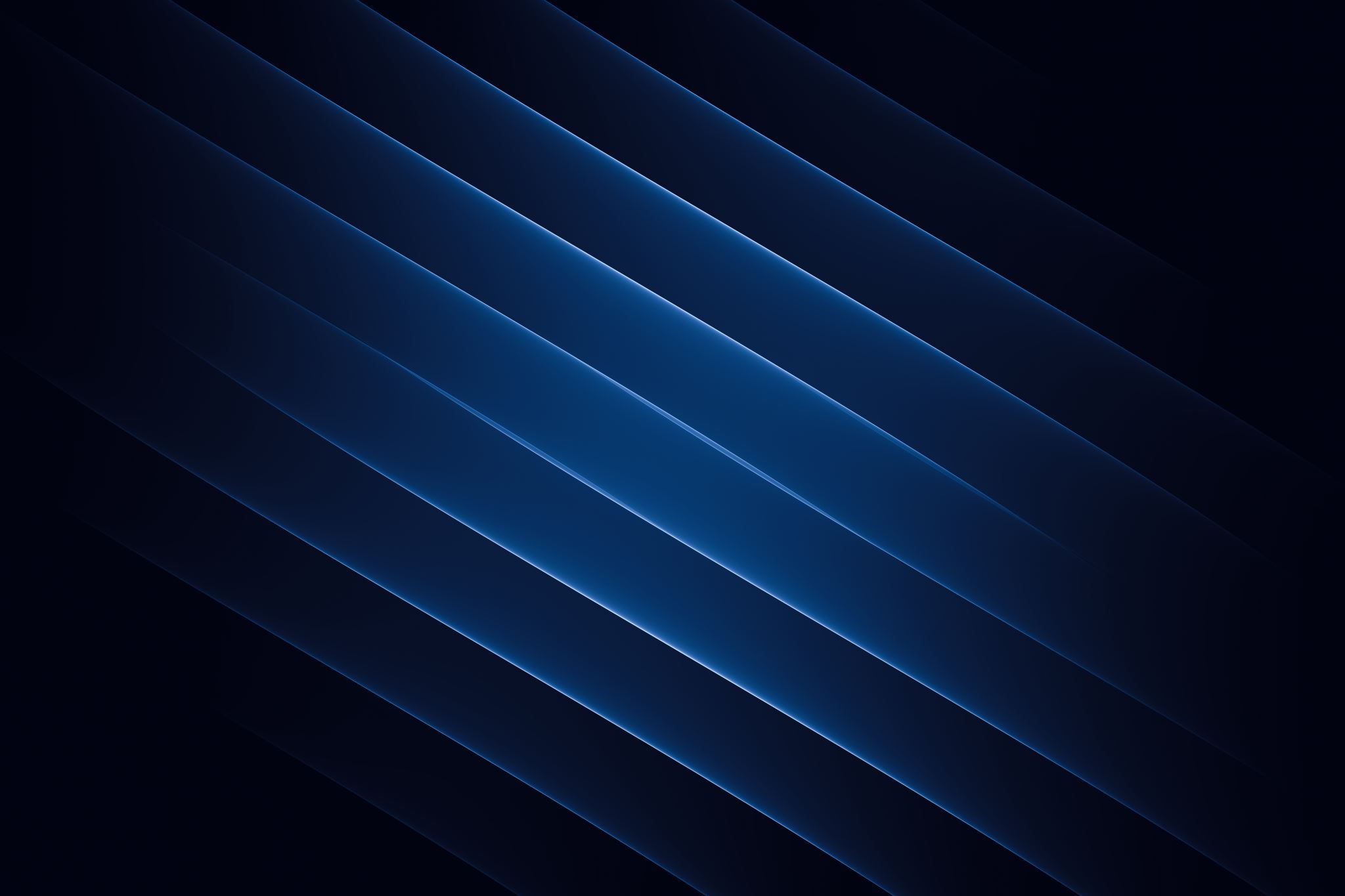 Nursing Informatics Professional Practice Areas
Nursing Informatics Functional Areas
4
Metastructures
of Nursing Informatics
5
Nursing Informatics
Standards of Practice
6
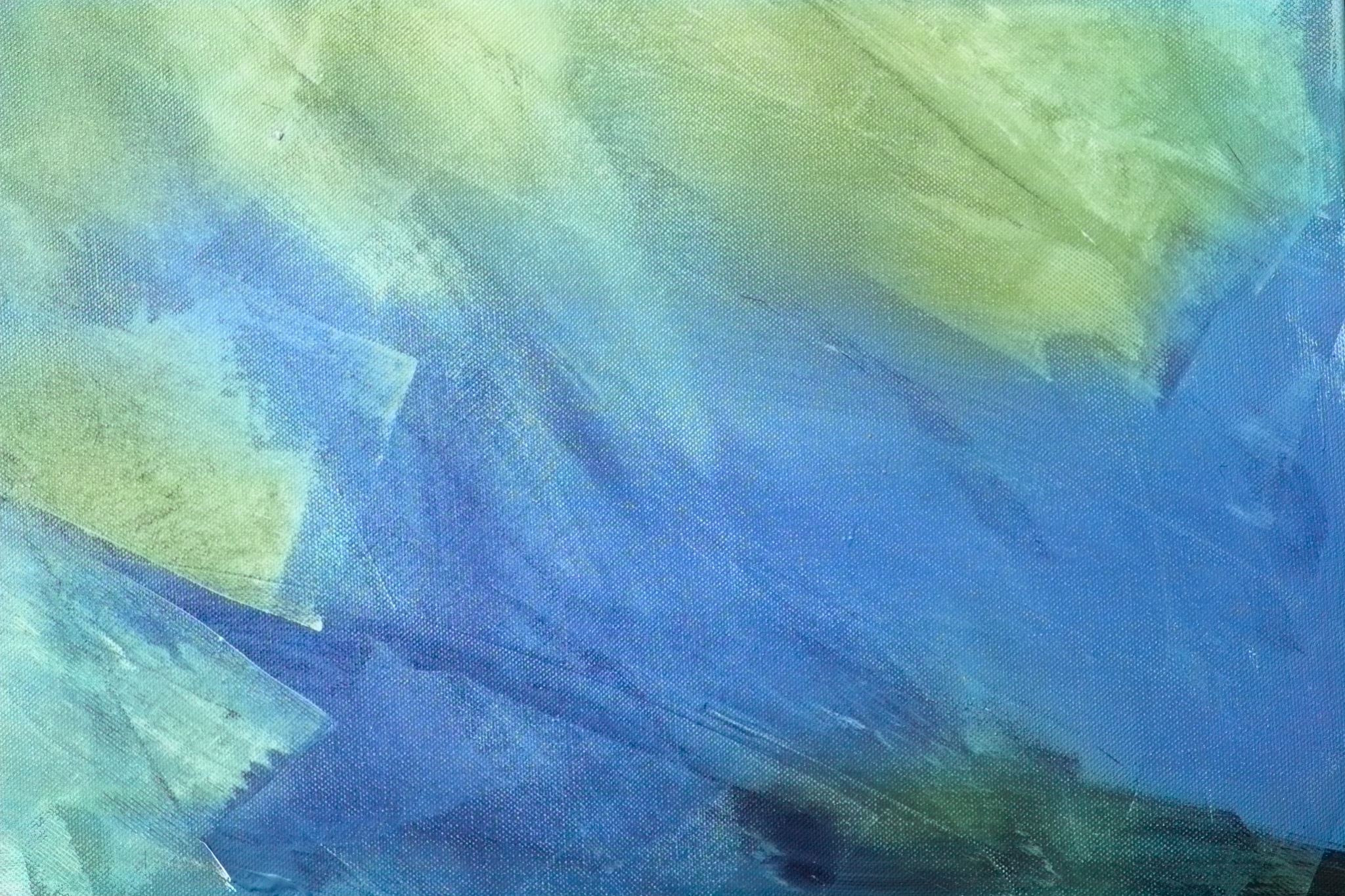 Nursing Informatics
Nursing Informatics Standards of Professional Performance
Standards of Professional Performance
7
Informatics Nurse competencies1
Four Levels
8
“Because all nurses gather data at various levels, apply knowledge and act as knowledge workers, all nurses are informaticians.2”
9
Contact information
10
References
American Nurses Association (2022). Nursing informatics: Scope and standards of practice (3rd ed.). American Nurses Association
Nagel, L.M., Hardiker, N., Mastrian, K., McGonigle, D. (2015). Information and knowledge needs of nurses in the 21st century. In D. McGonigle & K.G. Mastrian (Eds.) Nursing Informatics and the Foundation of Knowledge (3rd ed., pp 131-145). Jones & Bartlett Learning.
11